Любимый город
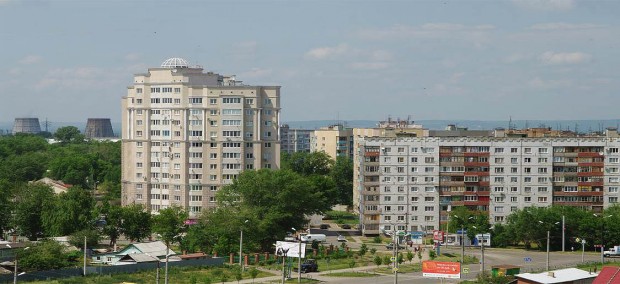 Любимый город
Подготовила: воспитатель
                                                                    Казанкова  Вера  Викторовна
«Тот уголок  земли , где ты увидел мир,  где сделал первый шаг, всегда должен быть для тебя самым лучшим на свете»
(Э.Межелайтис)
Цели и задачи
Формировать интерес к «малой Родине»
Закрепить и систематизировать знания детей о родном городе в прошлом и настоящем.
Учить узнавать знакомые места на слайдах.
История возникновения
На месте современного города в 18 веке были основаны села :                   Русские , Мордовские и Чувашские Липяги.     В 1946 году, вскоре после Великой Отечественной войны, близ этих сел развернулось  строительство крупнейшего в стране нефтеперерабатывающего завода. Первоначально предполагалось, что рядом с ним будет расположен  поселок с населением примерно 14 тысяч человек . Однако местоположение оказалось столь выгодным, что  было принято решение о развитии поселка в крупный промышленный центр.
     В сентябре 1951 года дали продукцию первые установки НПЗ. А 22 февраля 1952 года решением Президиума Верховного Совета РСФСР поселок Ново-Куйбышевский был преобразован в город Новокуйбышевск.
Символика города                                                                                                                                                                              Флаг                                    Герб
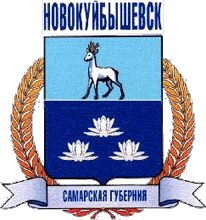 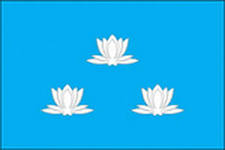 Улицы города      улица Бочарикова                  улица Миронова
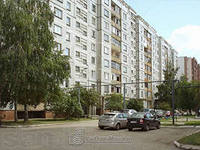 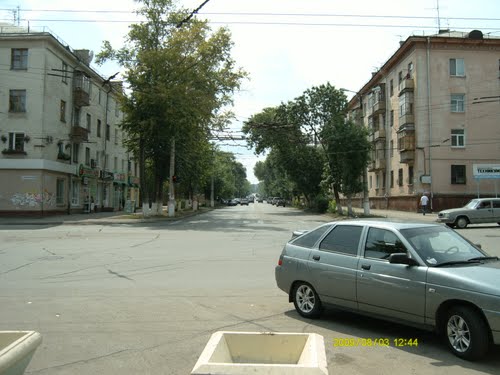 улица Егорова                    улица Победы
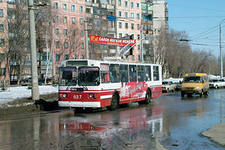 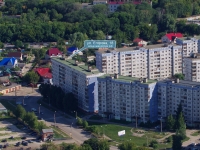 Благоустройство улиц          деревья                                  фонтаны
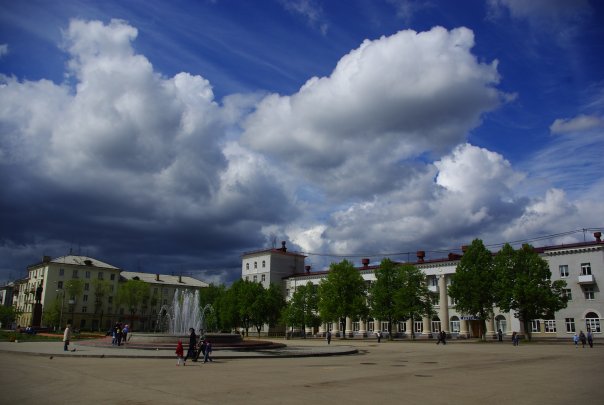 клумбы                          детские площадки
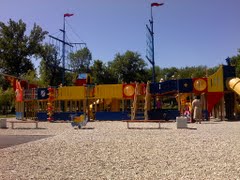 Промышленность          НПЗ                                Нефтехимия
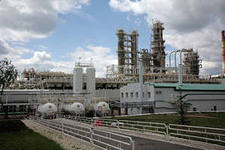 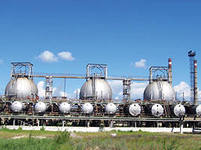 Самараоргсинтез                           Завод                                                   масел и присадок
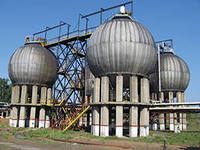 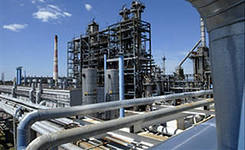 Тэц-1               Деревообрабатывающий                                                                                                   комбинат
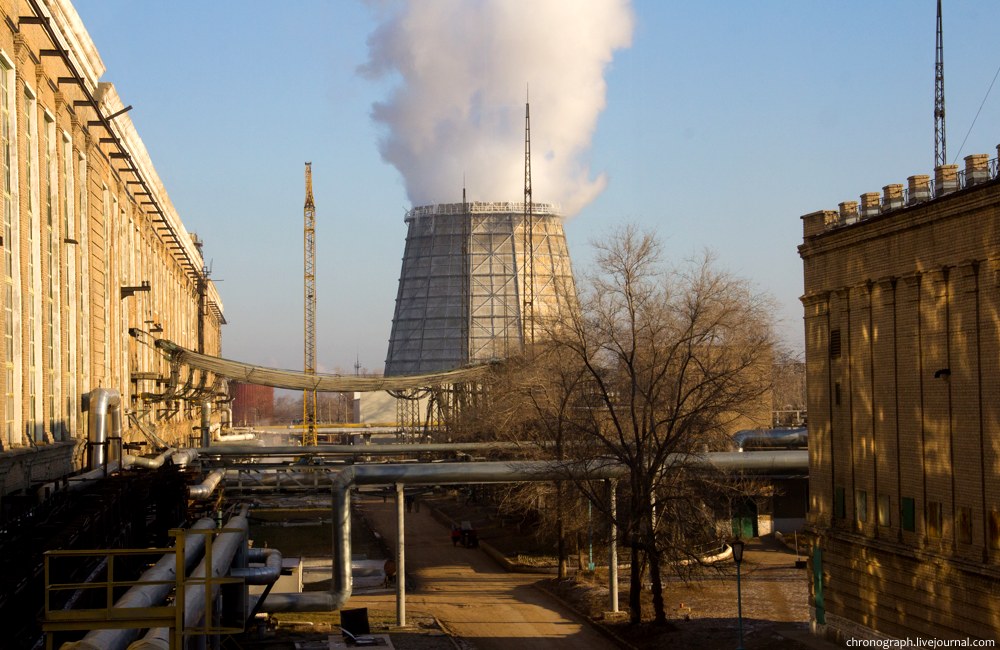 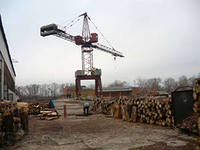 Завод масел и присадок           Новокуйбышевскхлеб
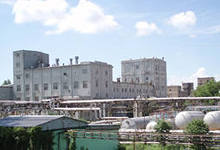 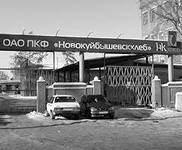 Памятные места вокзал «Новокуйбышевск»          Трест № 25
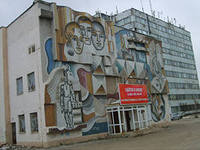 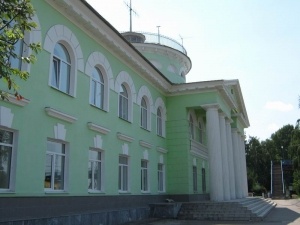 Автостанция                           ДК «Русь»
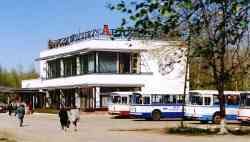 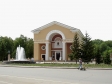 Памятники    Героям локальных войн                        В.И.Ленину
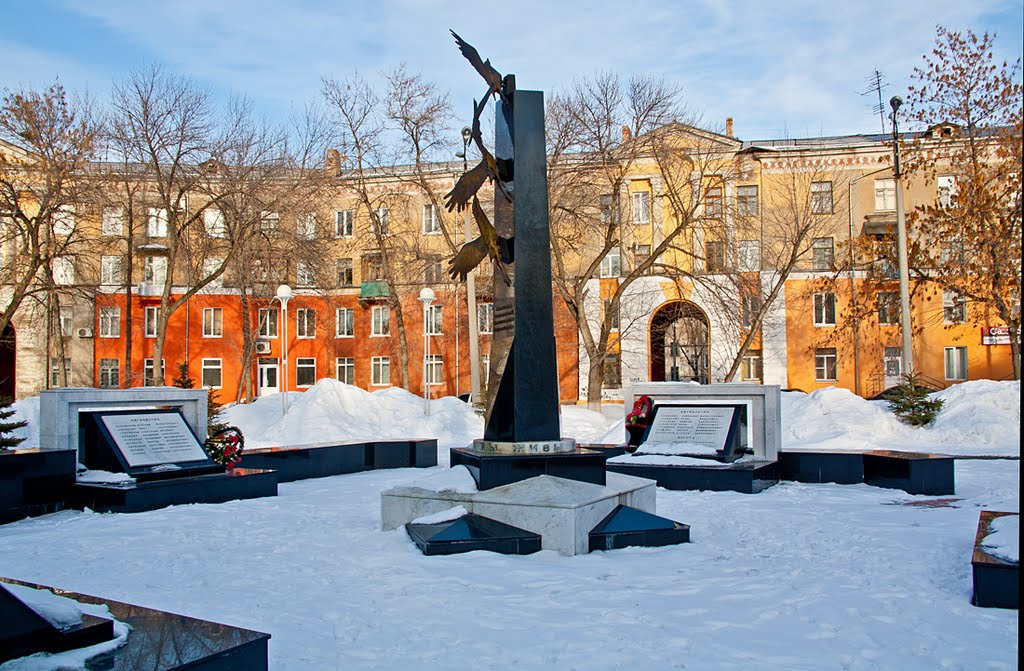 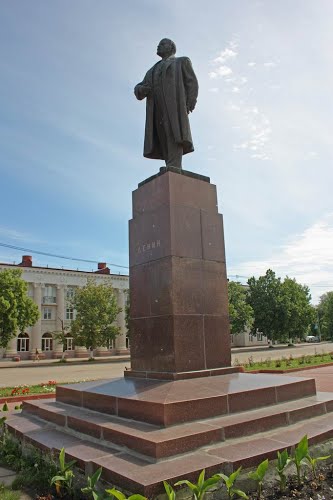 Мемориальный комплекс ко                                   Памятник героям                 дню победы                                                 гражданской войны
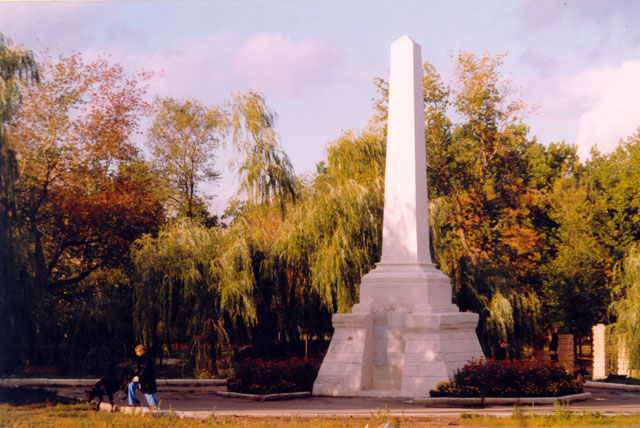 Достопримечательности        гостиница»Веста»                        музей истории города
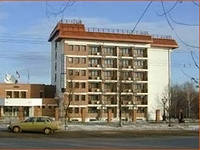 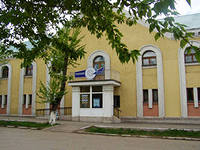 Торгово-развлекательный                     Дворец культурыкомплекс»Сити-парк»
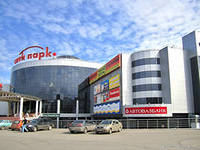 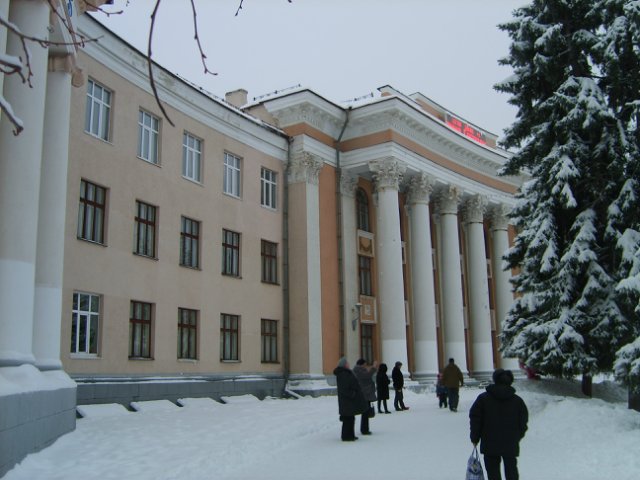 Хирургический                                               Парк «Победы           корпус
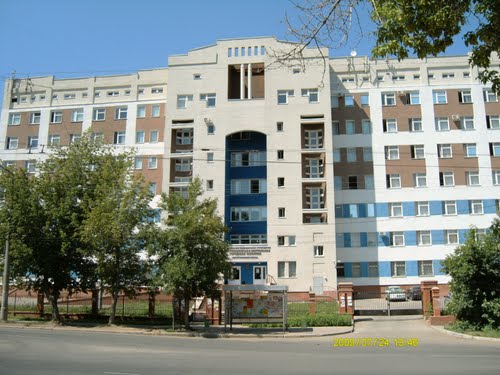 Они прославили наш город           Нефедов                                                      Конев          Александр Петрович                           Владимир Иванович
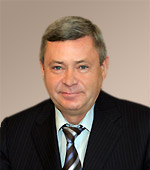 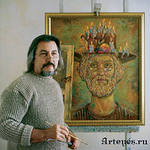 Федотова      Наталья Михайловна                                   Губарев Ярослав
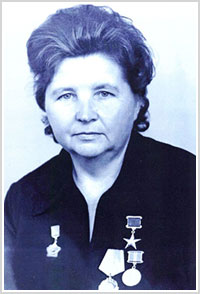 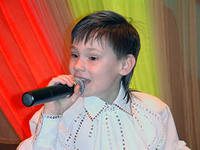 «Желаю городу родному 
Быть колыбелью добрых дел,
И пусть ведет дорога к дому
Улыбкой дорогих людей»
Спасибо за внимание!